ФІЗИКА
МОЛЕКУЛЯРНА ФІЗИКА.ТЕРМОДИНАМІКА.
ЯВИЩА ПЕРЕНЕСЕННЯ
ЯВИЩА ПЕРЕНЕСЕННЯ
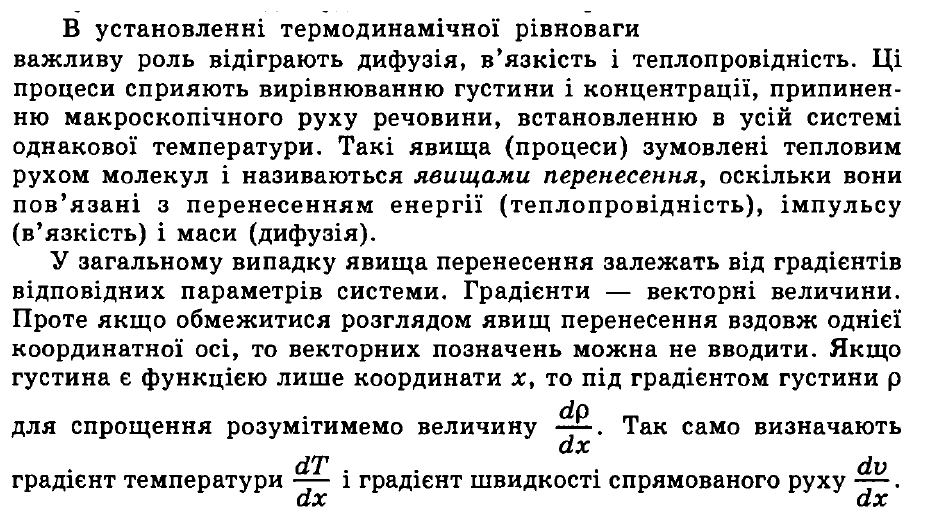 ЯВИЩА ПЕРЕНЕСЕННЯ
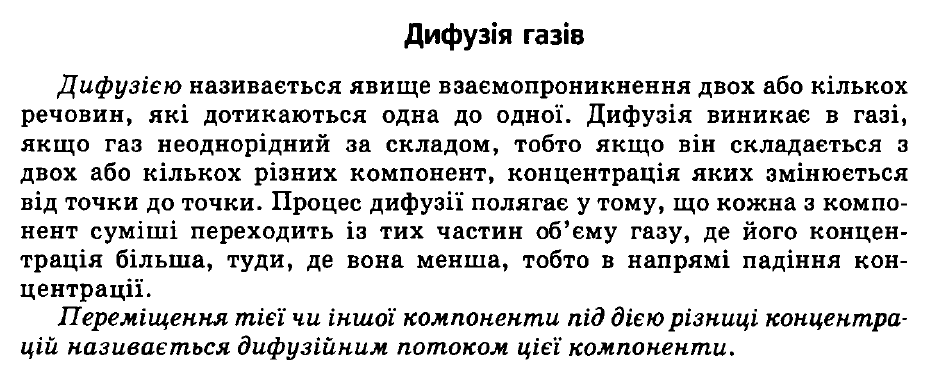 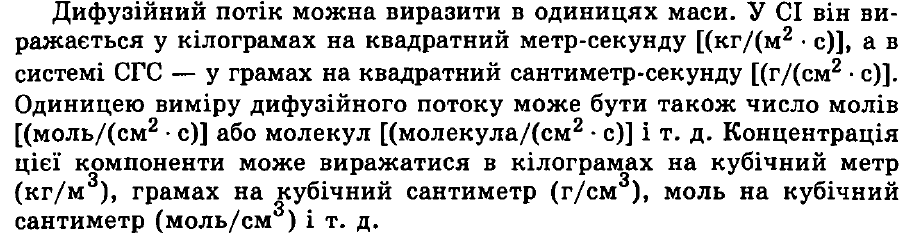 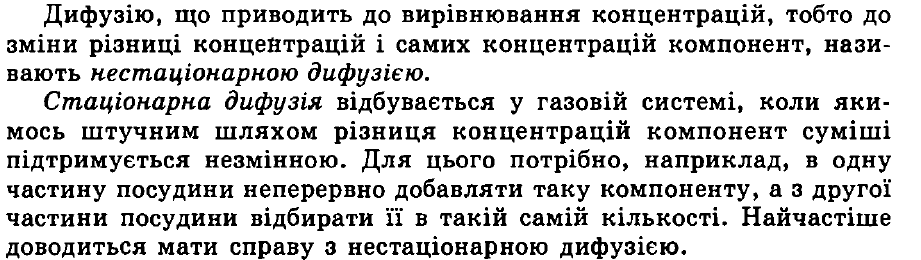 ЯВИЩА ПЕРЕНЕСЕННЯ
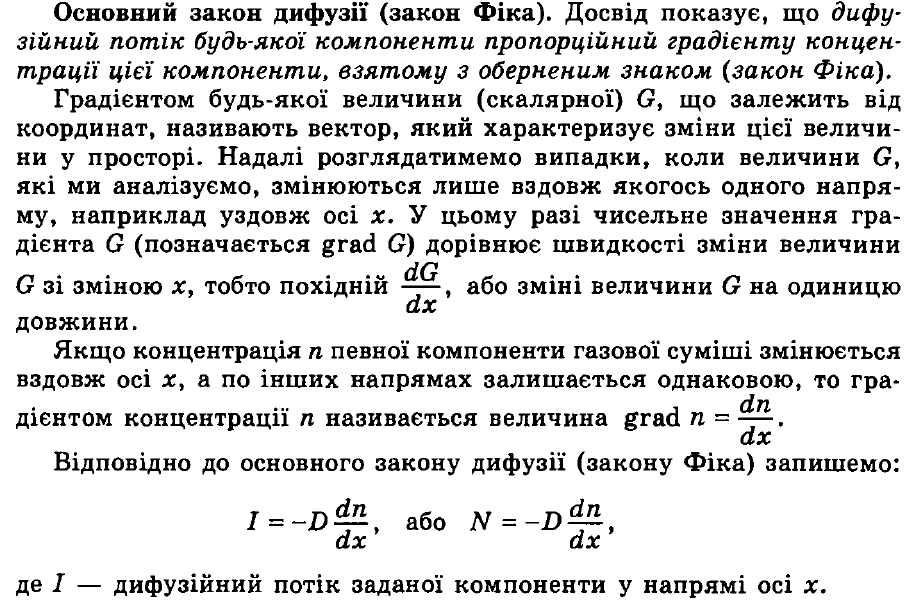 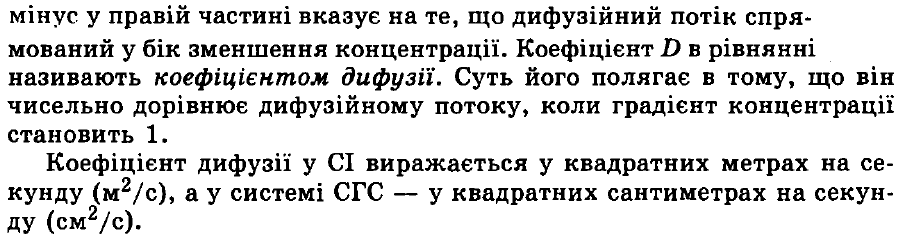 ЯВИЩА ПЕРЕНЕСЕННЯ
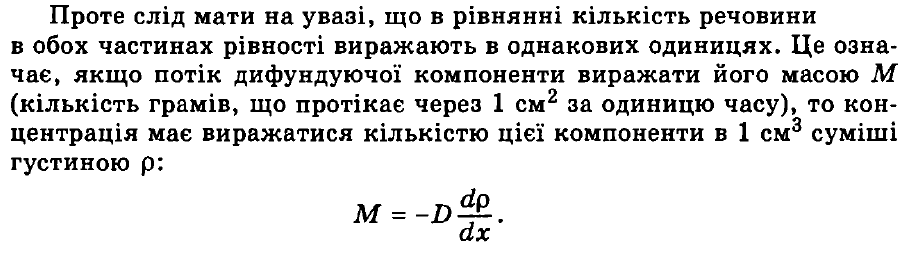 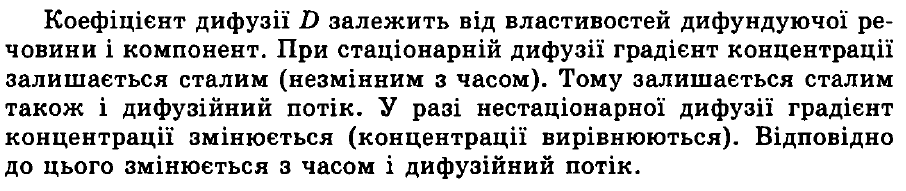 ЯВИЩА ПЕРЕНЕСЕННЯ
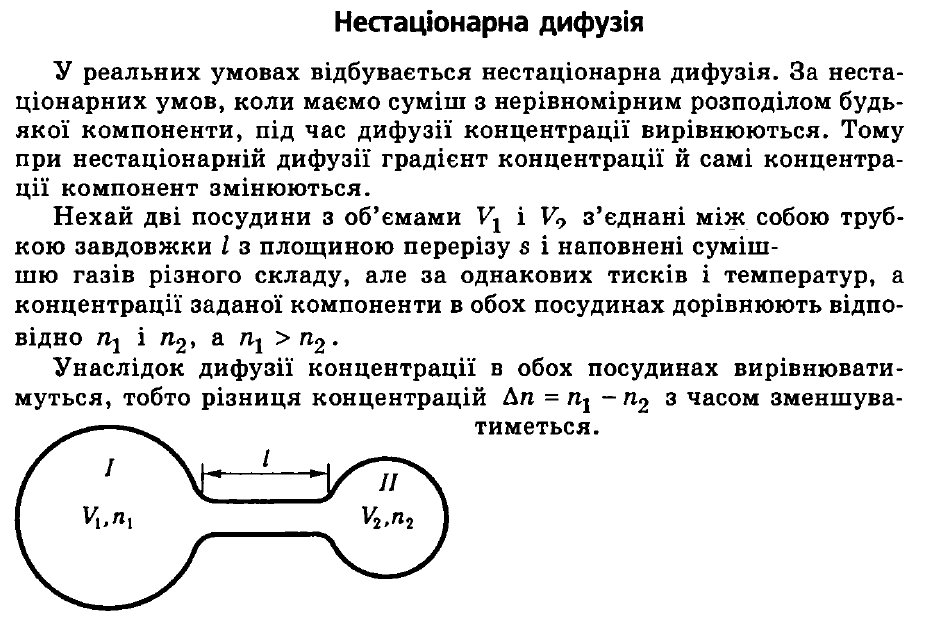 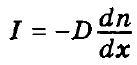 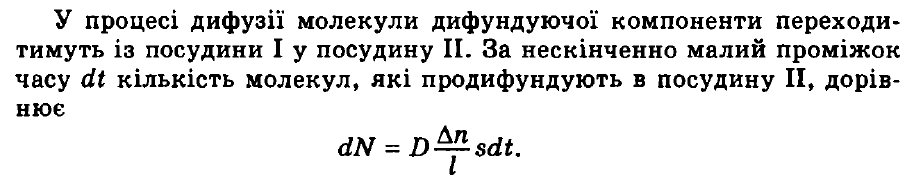 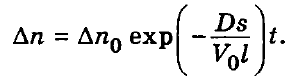 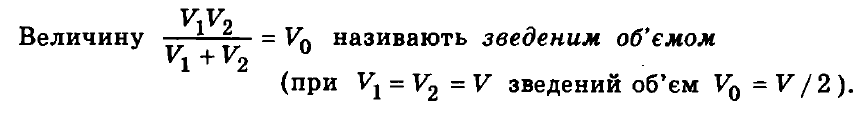 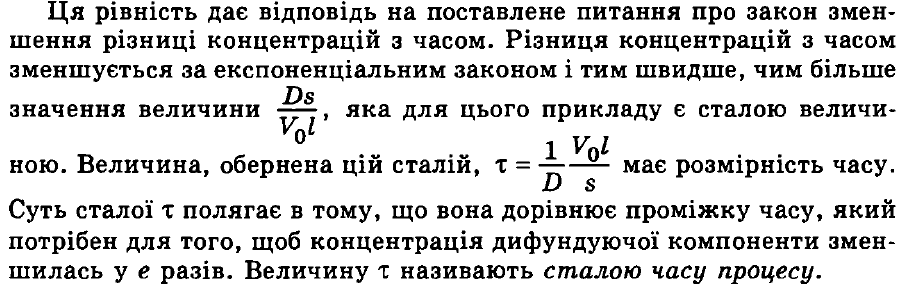 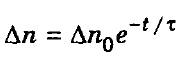 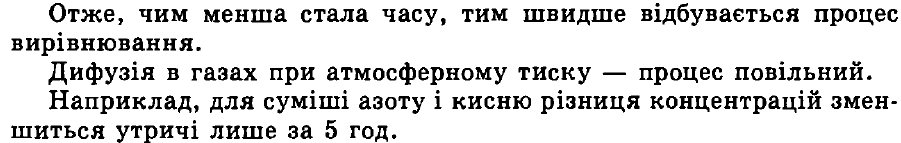 ЯВИЩА ПЕРЕНЕСЕННЯ
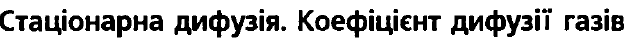 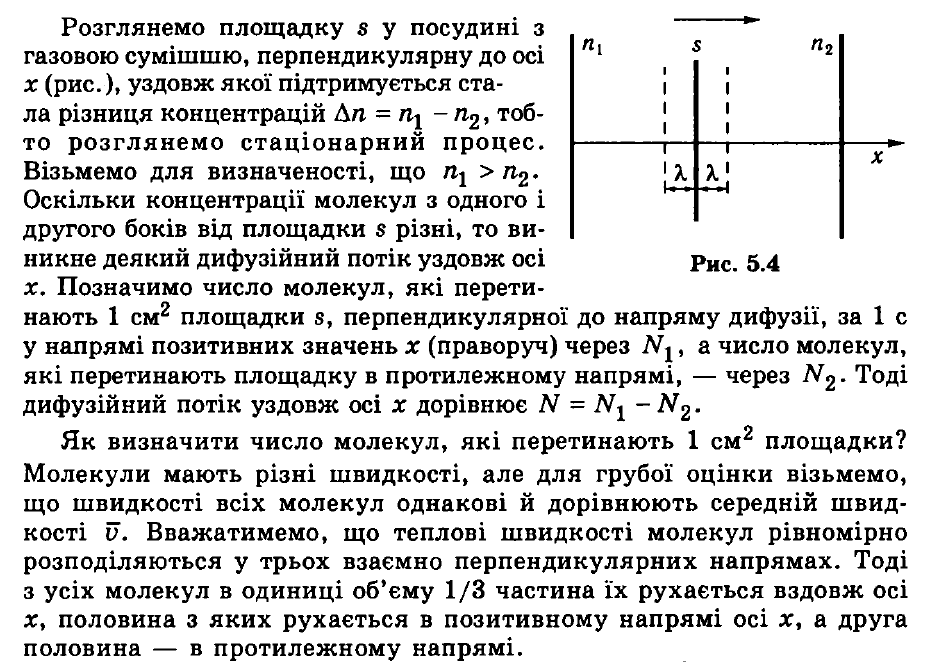 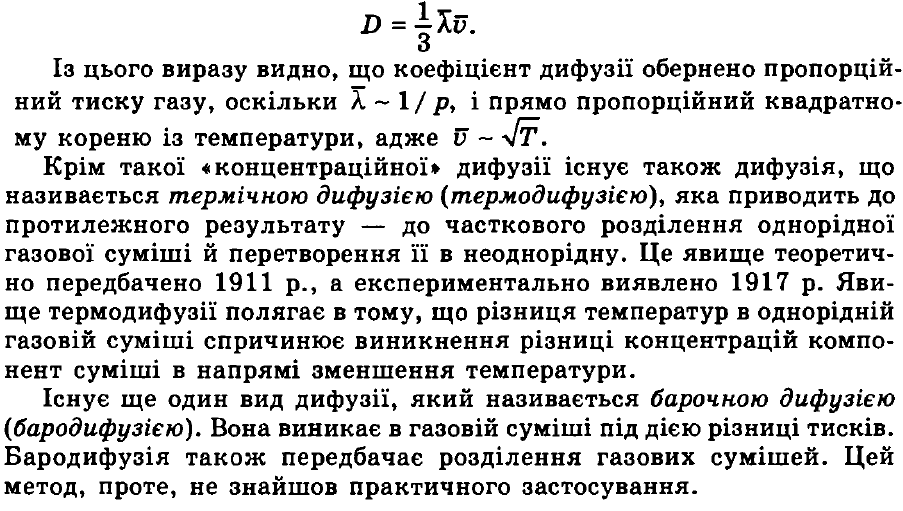 ЯВИЩА ПЕРЕНЕСЕННЯ
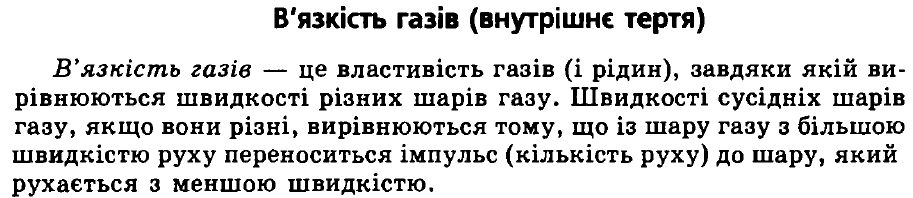 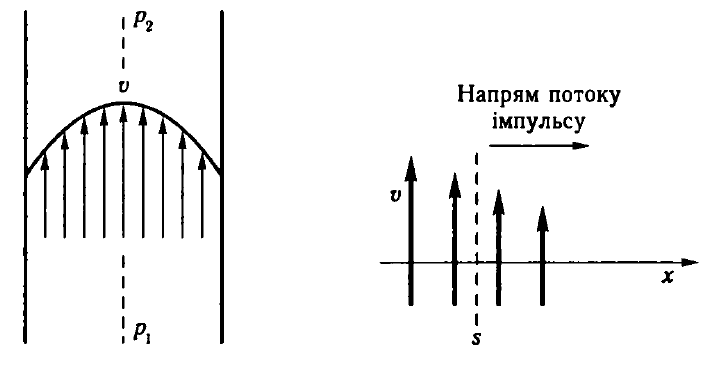 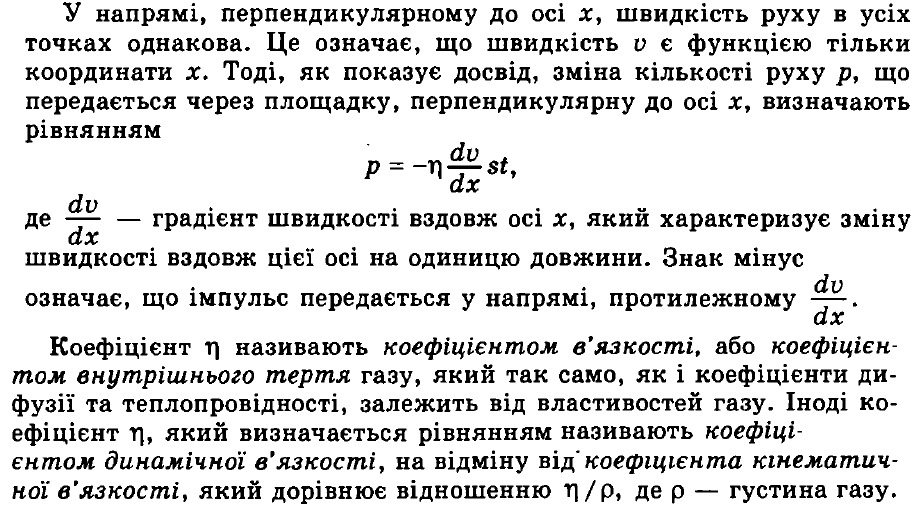 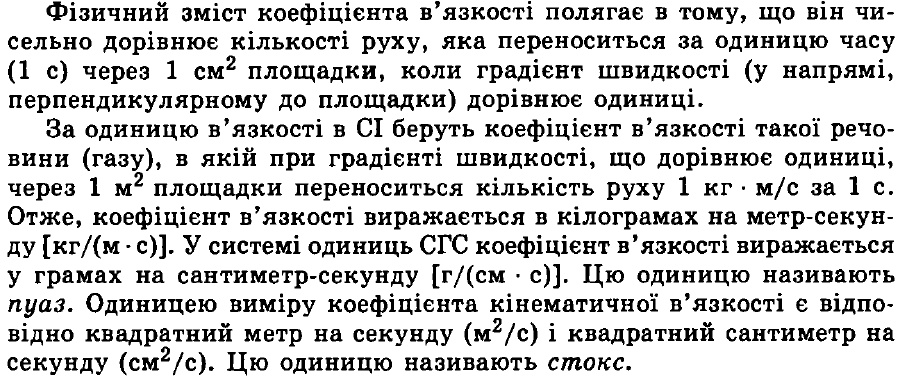 ЯВИЩА ПЕРЕНЕСЕННЯ
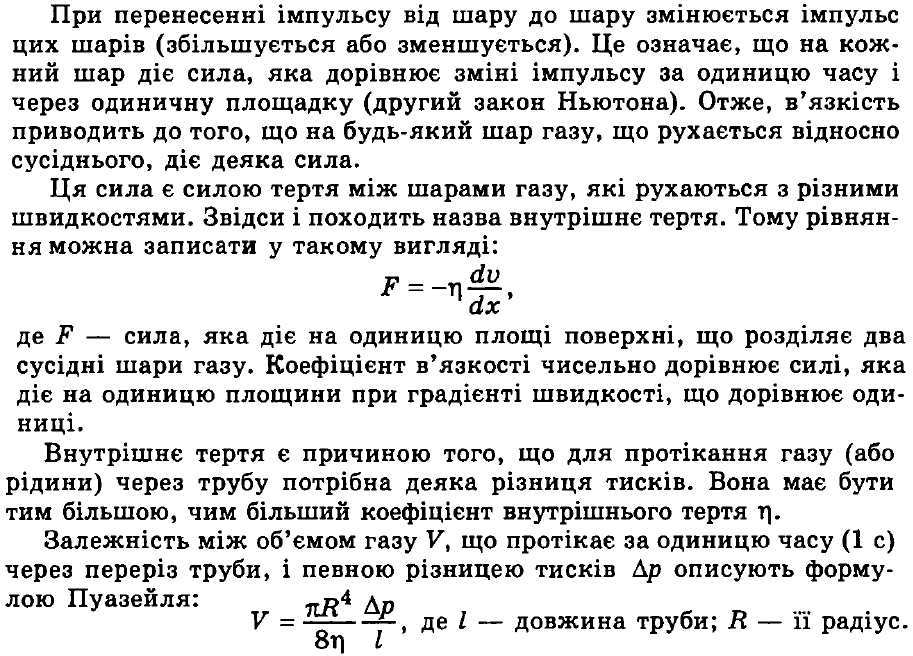 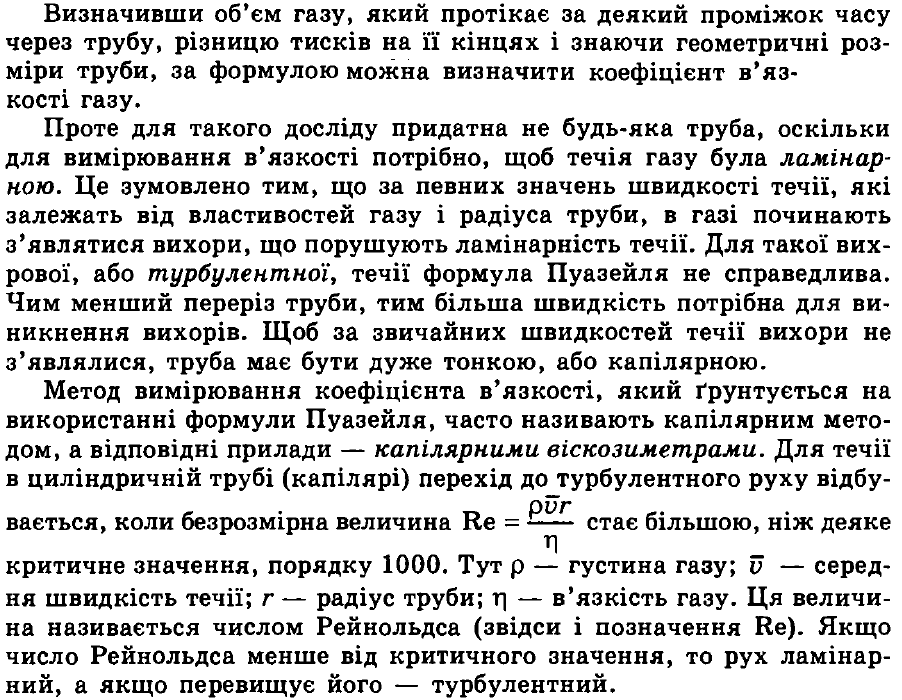 ЯВИЩА ПЕРЕНЕСЕННЯ
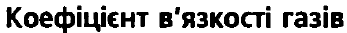 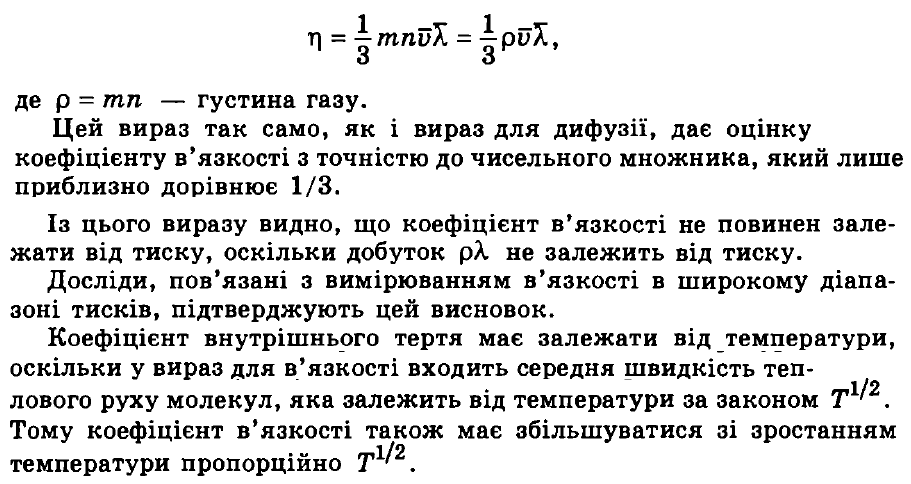 ЯВИЩА ПЕРЕНЕСЕННЯ
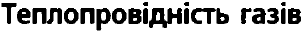 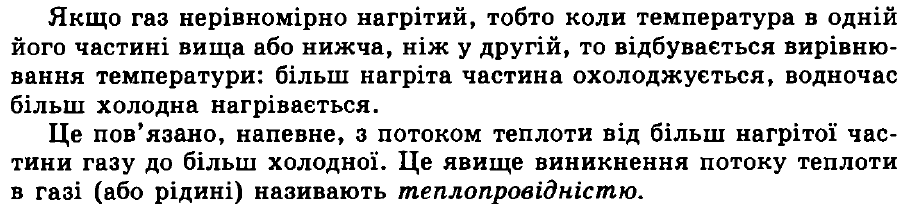 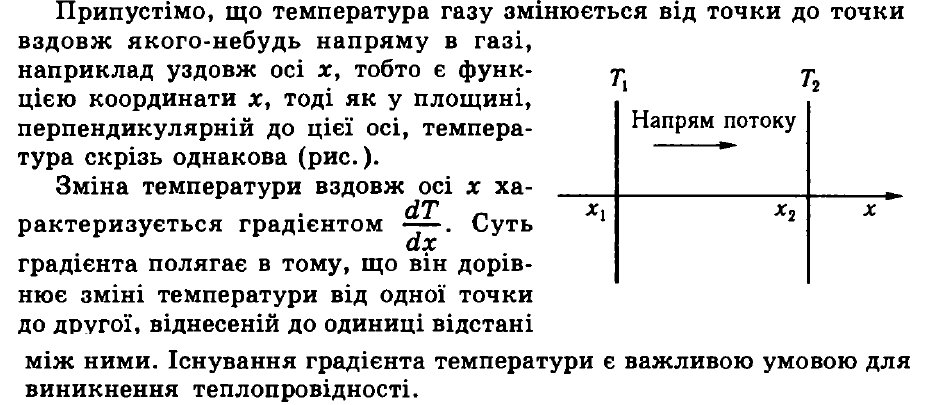 ЯВИЩА ПЕРЕНЕСЕННЯ
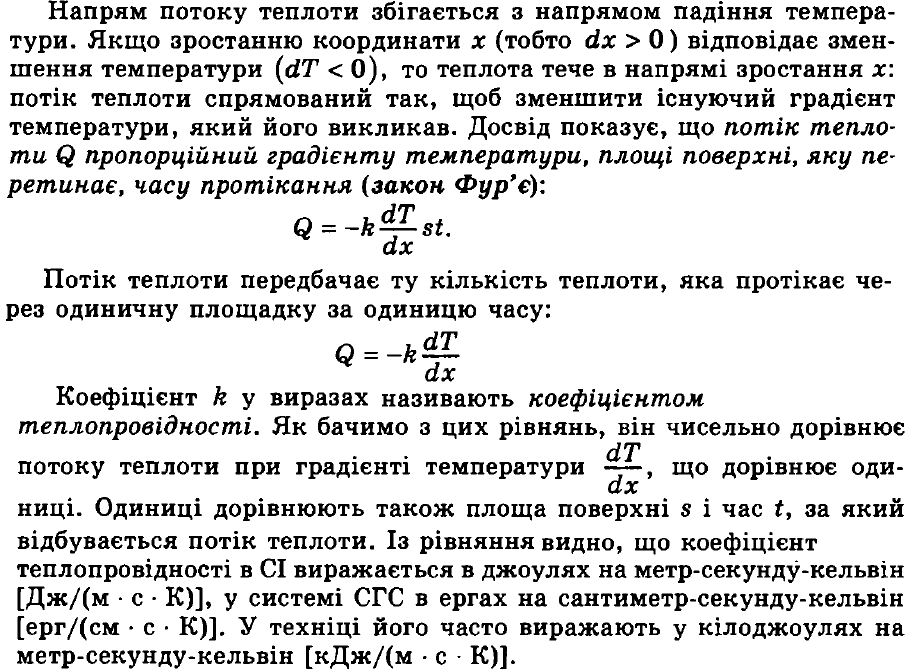 ЯВИЩА ПЕРЕНЕСЕННЯ
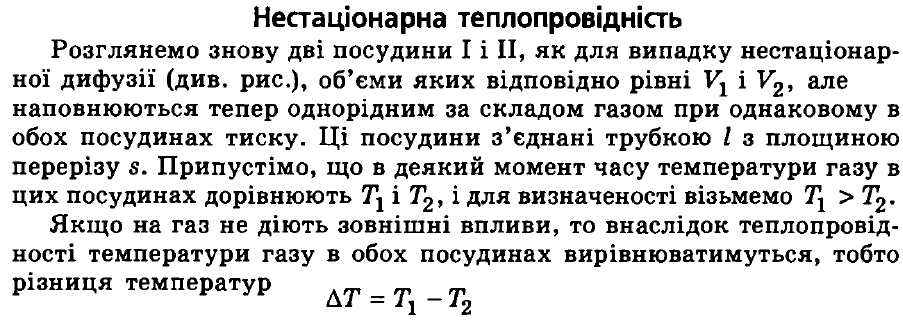 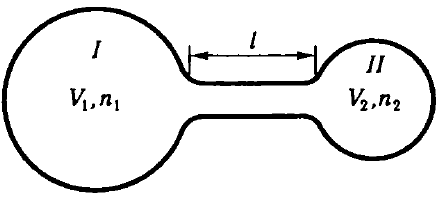 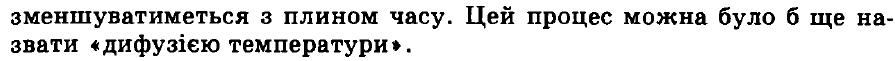 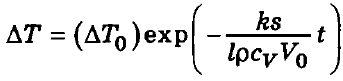 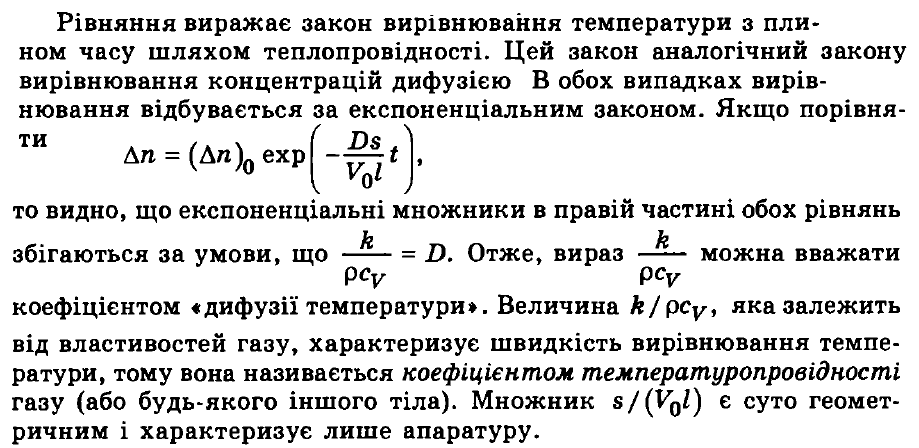 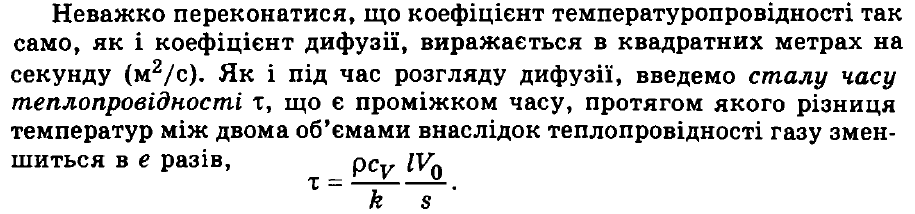 ЯВИЩА ПЕРЕНЕСЕННЯ
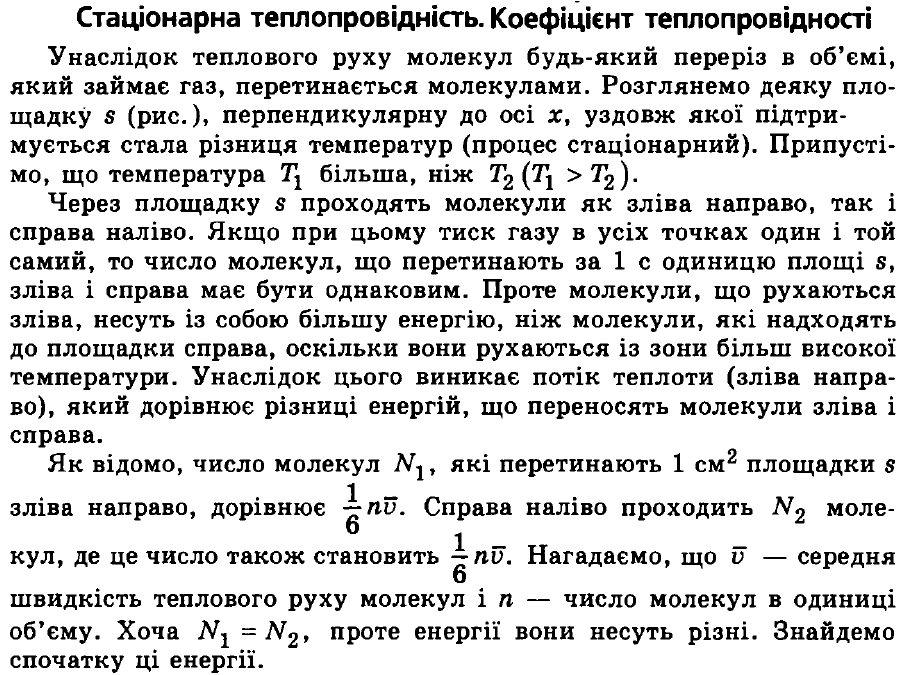 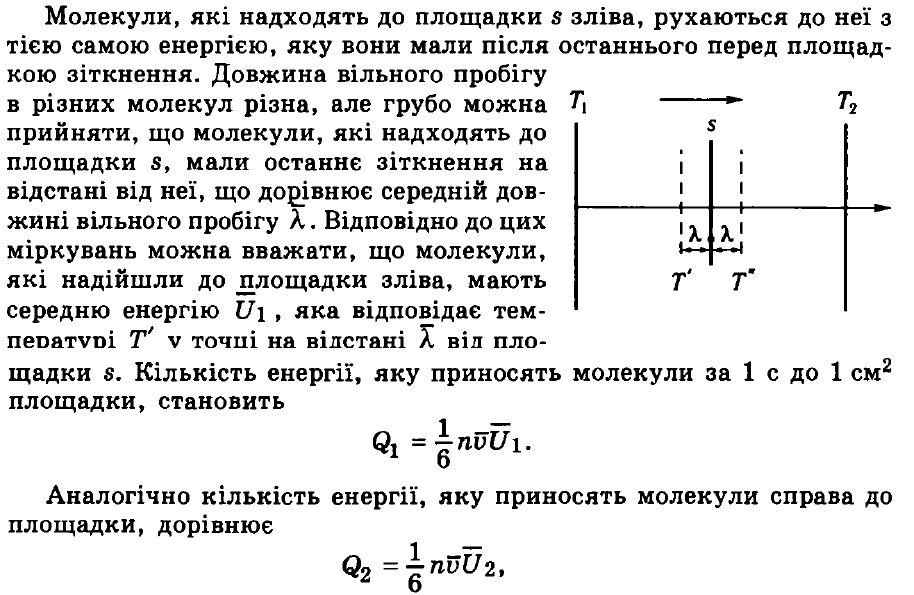 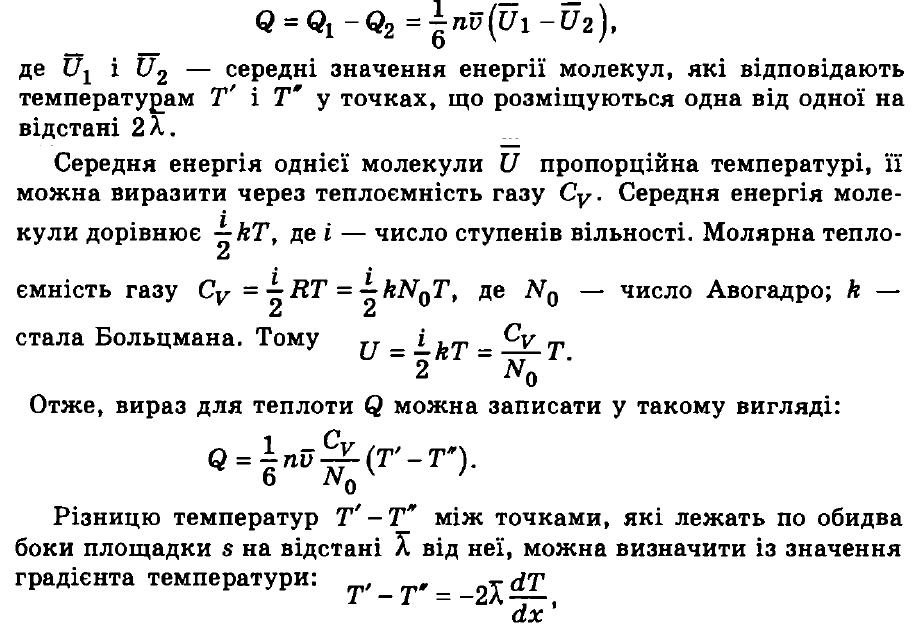 ЯВИЩА ПЕРЕНЕСЕННЯ
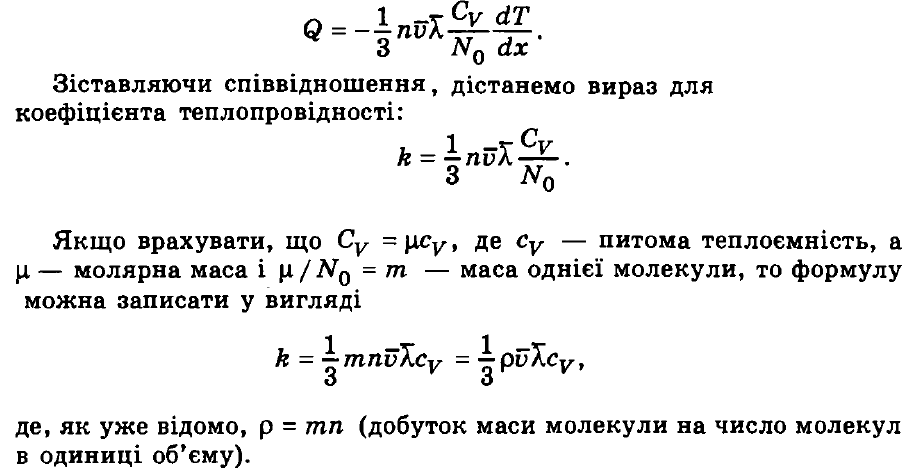 ЯВИЩА ПЕРЕНЕСЕННЯ
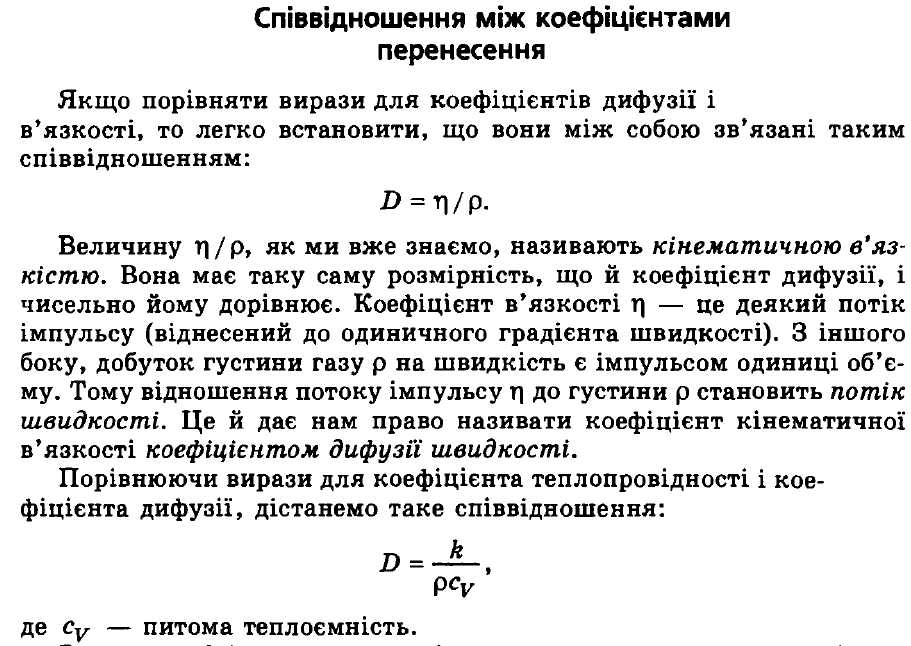 ЯВИЩА ПЕРЕНЕСЕННЯ
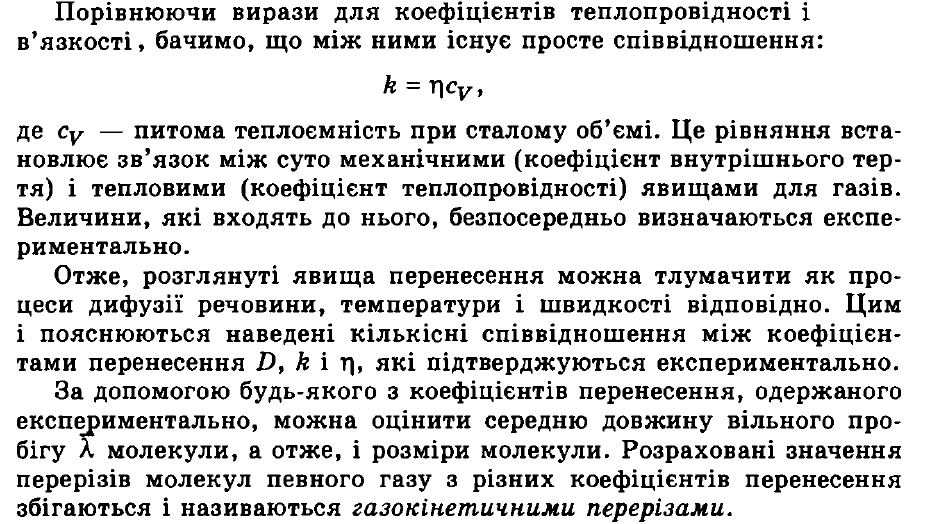